Secondary Analysis of Time-Use Diary Surveys
Dr. Stella Chatzitheochari
Variable Availability
Time Diary
Individual/Family Questionnaires
Rich information surrounding activity levels and everyday life (duration, timing, sequence, co-presence, location, affect, etc.)
As time diary instruments are very burdensome for respondents, individual/family questionnaires that accompany them tend to be fairly “light” – it is rare to find a full set of independent variables relevant to one’s study
Construction of Variables from Time-Use Diary Instrument
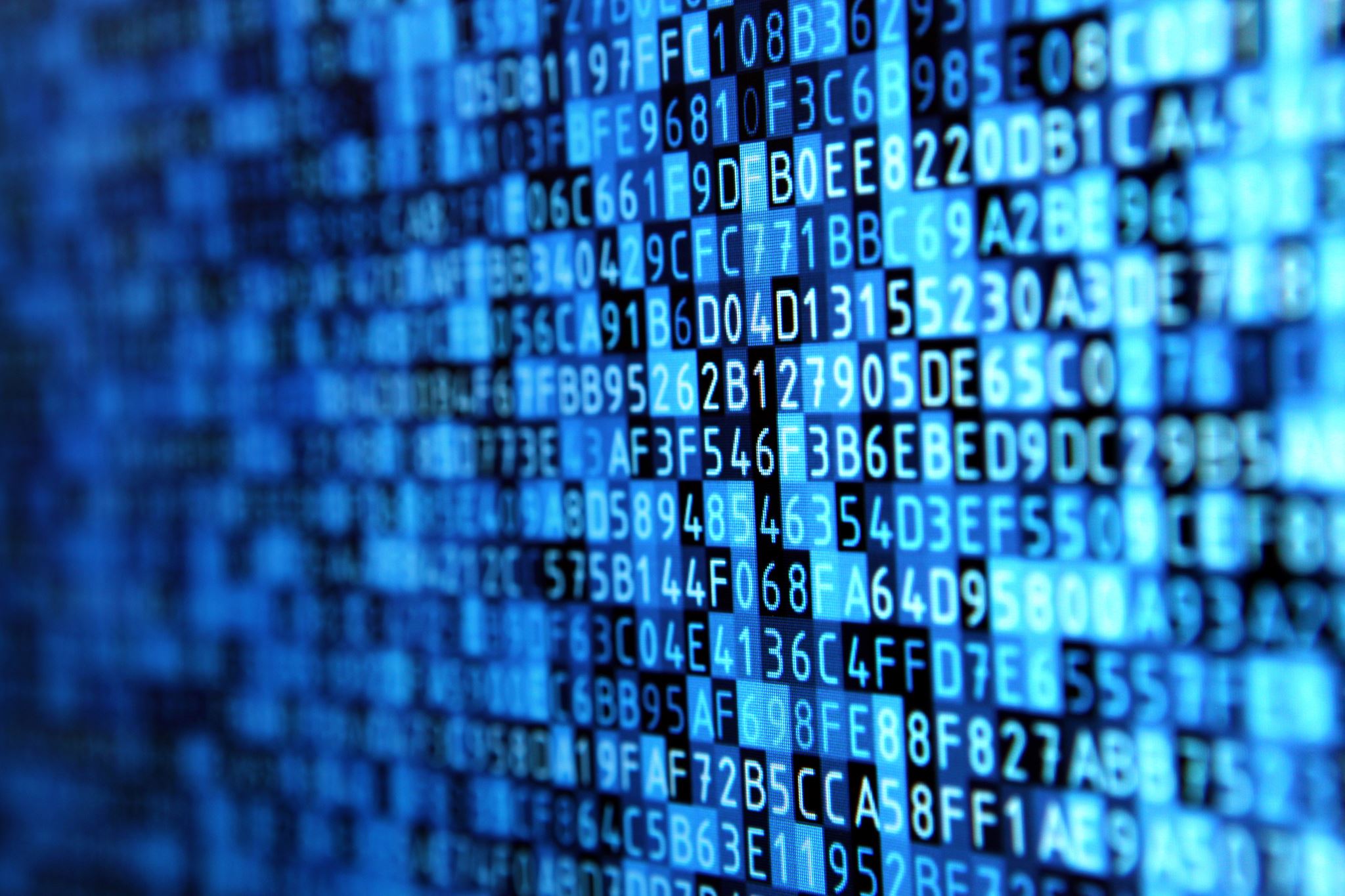 Complexity of data management to conduct analyses that go beyond duration of activities – e.g. sequencing, episodes, time fragmentation measures 

Key measures are readily available in deposits (e.g. duration, number of episodes)

Technical reports include coding instructions

Resources from Centre for Time Use Research: https://timeuse.org/analysing-time-use-data
Surveyed days and intra-individual variation
Balance between sufficient time coverage and reasonable response burden (usually one weekday and one weekend day)
Effect of the surveyed time period or actual intra-personal variation? 
Examination of data quality variables that accompany the diary - “was it a typical day?”
Use of survey estimates on participation in longer-term activities to cross-validate data
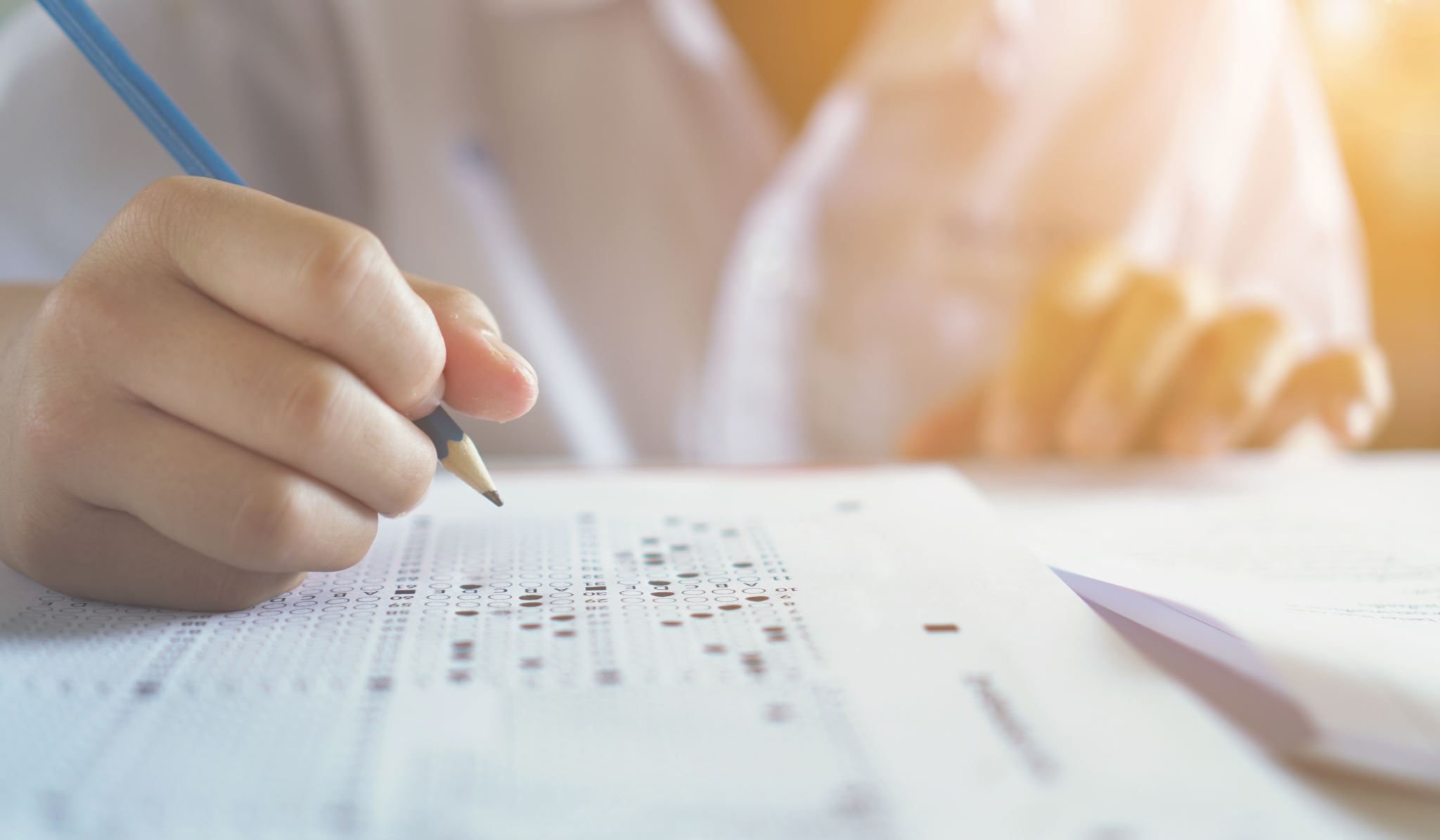 Respondent Burden and Data Quality
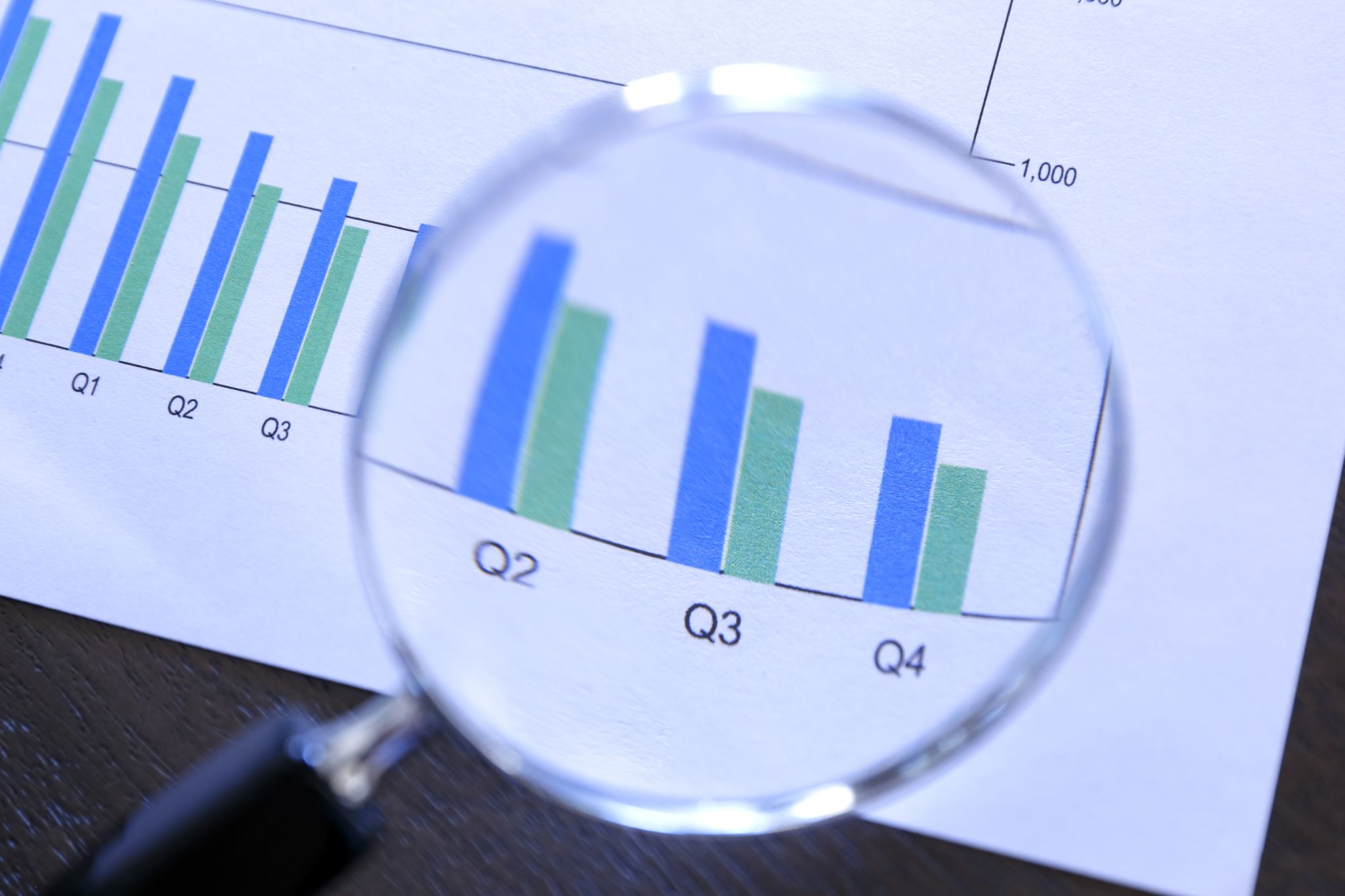 Low response rate due to burdensome diary completion task, so analyses of missing patterns essential 
Attention to item-missingness too – often respondents do not fill in contextual columns, what does this mean? 
Literature on non-response largely suggests that it is not linked to standard sociodemographic variables time-use researchers are interested in
Data Availability
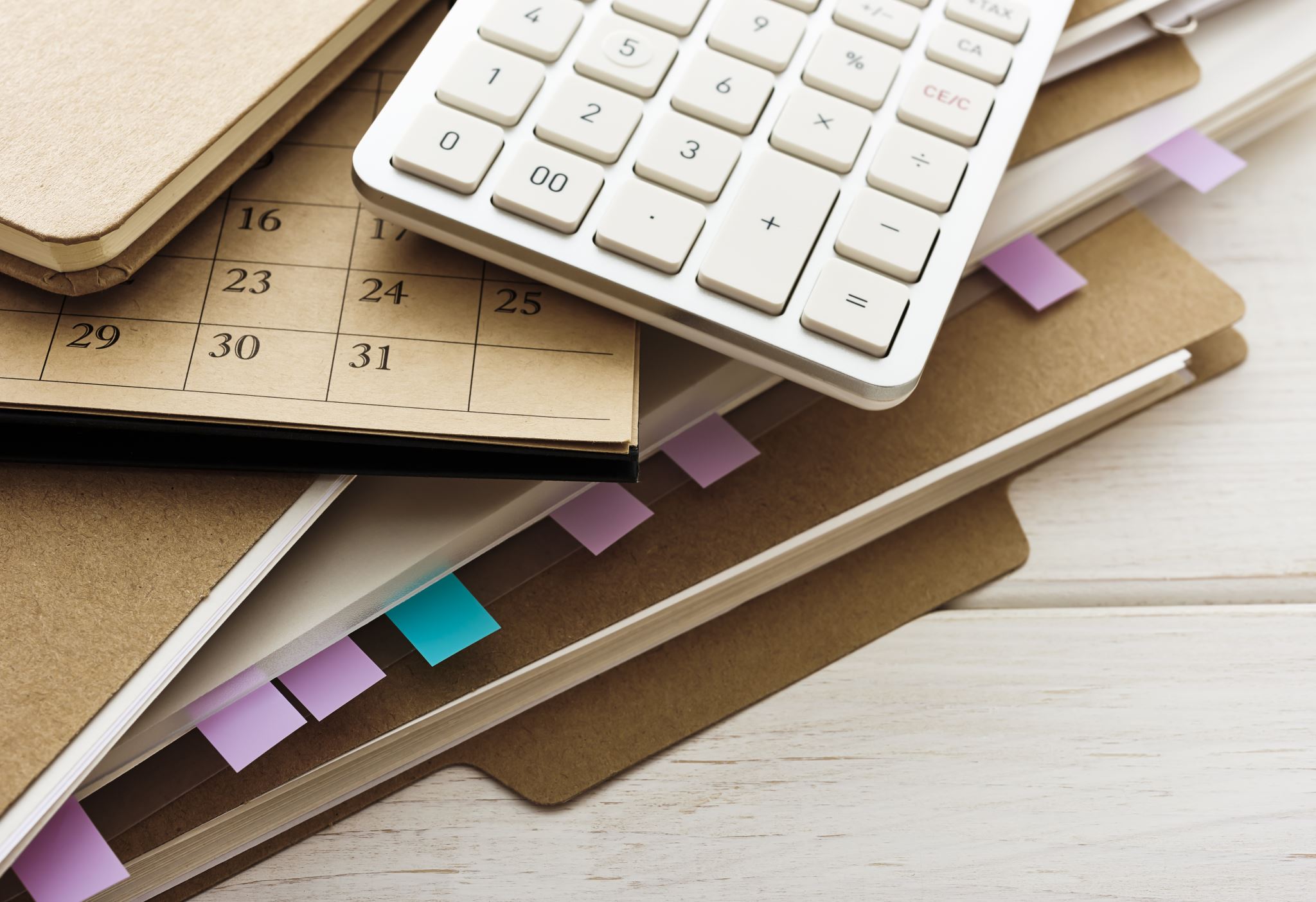 Nationally-representative time-use data collection not very frequent in UK/Europe – not as detailed trend analyses as one would hope for 
Cross nationally comparisons – time periods do not always align
This is largely due to the high cost of time-use diary surveys 
However, new modes of data collection (app, web) may change this
Good luck with your projects!
www.ncrm.ac.uk